Neoadjuvant Versus Adjuvant Pembrolizumab for Resectable Stage III-IV Melanoma (SWOG S1801)
Sapna P. Patel1, Megan Othus2,3, Victor G. Prieto1, Michael C. Lowe4, Elizabeth I. Buchbinder5, Yuanbin Chen6,John Hyngstrom7, Christopher Lao8, Thach-Giao Truong9, Sunandana Chandra10, Kari Kendra11, Craig Devoe12,Aparna Hegde13, Ankit Mangla14, Elad Sharon15, Larissa Korde15, James Moon2,3, Vernon K. Sondak16, Antoni Ribas17
1- University of Texas MD Anderson Cancer Center, Houston, TX; 2-SWOG Statistics and Data Management Center, Seattle, WA; 3-Fred Hutchinson Cancer Research Center, Seattle, WA; 4-Emory University, Atlanta, GA; 5-Dana-Farber Cancer Institute/Harvard Cancer Center, Boston, MA; 6-Cancer and Hematology Centers of Western Michigan/ CRC West MI NCORP, Grand Rapids, MI; 7-University of Utah Huntsman Cancer Institute, Salt Lake City, UT; 8-University of Michigan, Ann Arbor, MI; 9-Kaiser Permanente NCAL, Vallejo, CA; 10-Northwestern University, Chicago, IL; 11-Ohio State University Wexner Medical Center, Columbus, OH; 12-Northwell Health Cancer Institute, Lake Success, NY; 13-University of Alabama, Birmingham, AL; 14-University Hospitals Seidman Cancer Center, Cleveland, OH; 15-National Cancer Institute Cancer Therapy Evaluation Program, Bethesda, MD; 16-Moffitt Cancer Center, Tampa, FL; 17-UCLA/Jonsson Comprehensive Cancer Center, Los Angeles, CA
Presented by
Sapna Patel, MDAssociate Professor, Uveal Melanoma ProgramDirector, Melanoma Fellowship Program Chair, SWOG Melanoma CommitteeUniversity of Texas MD Anderson Cancer CenterHouston, Texas
Disclaimer
The views and opinions expressed in this educational activity are those of the faculty and do not necessarily represent the views of TotalCME, Inc., the CME providers, or the companies providing educational grants. This presentation is not intended to define an exclusive course of patient management; the participant should use their clinical judgment, knowledge, experience, and diagnostic skills in applying or adopting for professional use any of the information provided herein. Any procedures, medications, or other courses of diagnosis or treatment discussed or suggested in this activity should not be used by clinicians without evaluation of their patient's conditions and possible contraindications or dangers in use, review of any applicable manufacturer’s product information, and comparison with recommendations of other authorities. Links to other sites may be provided as additional sources of information.
Declaration of Interests
Sapna P. Patel
Institutional clinical trial support: Bristol Myers Squibb, Foghorn Therapeutics, Ideaya, InxMed, Lyvgen Biopharma, Novartis, Provectus Biopharmaceuticals, Seagen, Syntrix Bio, TriSalus Life Sciences
Advisory board, steering committee, data safety monitoring board, consulting: Advance Knowledge in Healthcare, Bristol Myers Squibb, Cardinal Health, Castle Biosciences, Delcath, Immunocore, Novartis, TriSalus Life Sciences
Speaker’s fees: none
S1801 Study Schema
Primary endpoint: Event-free survival
scans
scans
18 cycles pembrolizumab
Adjuvant arm	Surgery
200 mg IV q3 wk
Resectable stage IIIB-IV clinically assessable melanoma
1:1 randomization
scans
scans
3 cycles pembrolizumab 200 mg IV q3 wk
scans
15 cycles
pembrolizumab 200
mg IV q3 wk
Neoadjuvant arm
Surgery
Additional criteria: Strata included AJCC 8th ed. stage and LDH, adjuvant radiation allowed, concomitant radiation and pembrolizumab was not allowed, brain metastasis excluded, uveal melanoma excluded

Surgery type and extent required to be pre-specified and carried out regardless of radiologic response to therapy
Radiographic assessment (scans)
Event-Free Survival (EFS) – Primary Endpoint
Measured from the date of randomization to the first of the following events:
Progression or toxicity that rendered a study participant unable to receive surgery
Failure to begin adjuvant therapy within 84 days of surgery
Melanoma recurrence after surgery (local, regional, or distant)
Death from any cause
Study participants who did not register to adjuvant therapy were assigned an EFSof 84 days*

*Exceptions: Participant refusal of surgery in the neoadjuvant arm after complete radiographic response not considered an event. Cancellation of surgery or adjuvant therapy due to site-specific COVID19-related trial limitations not considered an event.
Disposition ofParticipants
Enrolled, n = 345
Ineligible, n = 32
Randomized, n = 313
Adjuvant arm, n = 159
Neoadjuvant arm, n = 154
Consent withdrawn, n = 2
Consent withdrawn, n = 7
Still on therapy, n = 41
Completed all study therapy, n = 40
Discontinued, n = 71
Still on therapy, n = 43
Completed all study therapy, n = 50
Discontinued, n = 59
S1801 Primary Endpoint: Event-Free Survival
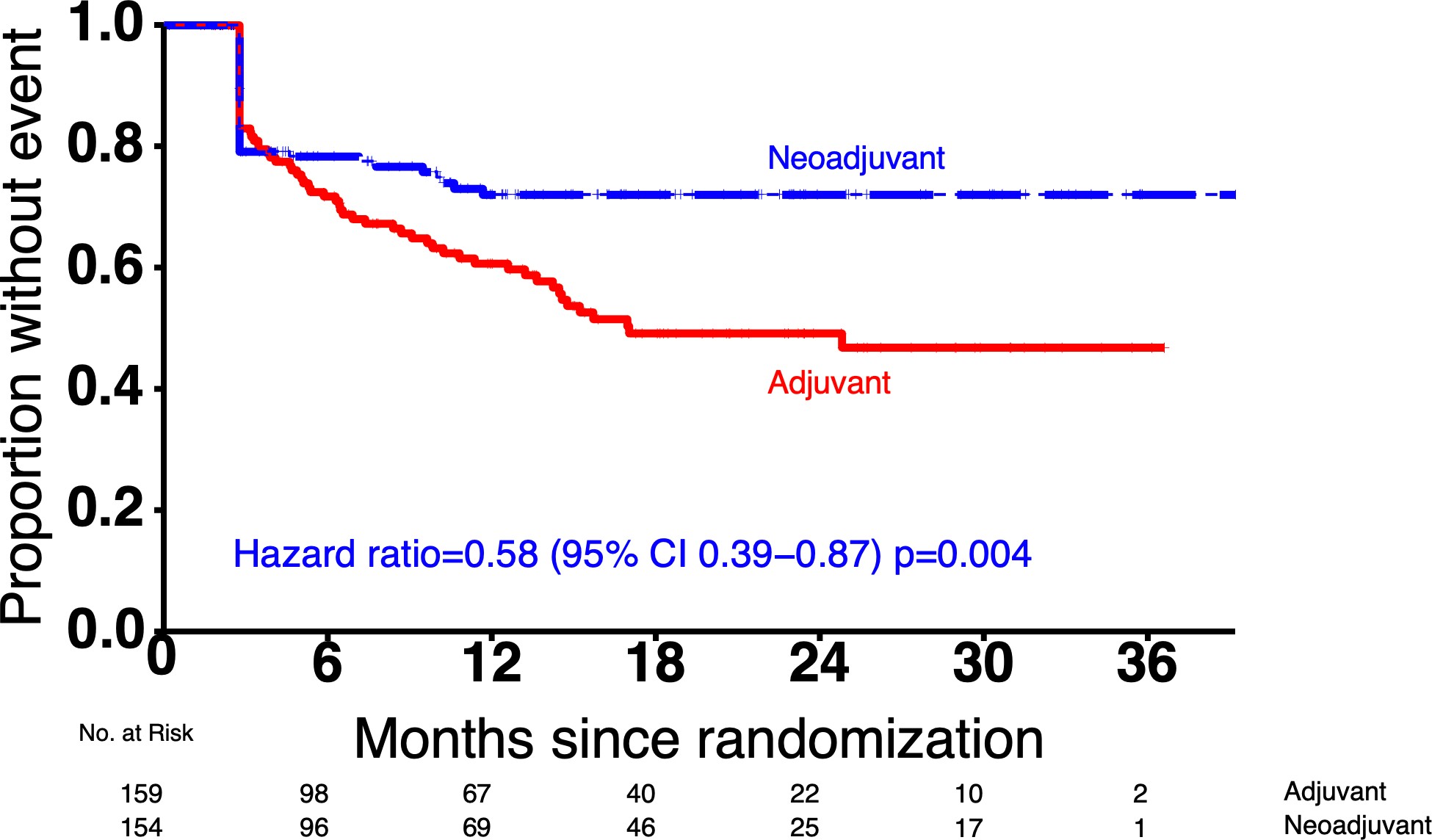 72%
49%
Landmark 2-year EFS: 72% v. 49%
EFS: Key Subgroups
HR (95% CI)
Adj	Neo event/n event/n
Age
Age 65 and younger Age 66 and older Sex
37/92
30/67
23/77
15/77
0.77 (0.46,1.29)
0.4 (0.21,0.74)
P
L S
U
BRAF
Mutated Wild type Unknown
21/38
25/64
21/57
11/41
16/62
11/50
0.44 (0.21,0.91)
0.72 (0.38,1.35)
0.57 (0.27,1.17)
All patients
67/159
38/154
0.58 (0.39,0.87)
0.5	1	1.5
HR less than 1 favors Neoadjuvant
Waterfall Plot: Neoadjuvant Arm
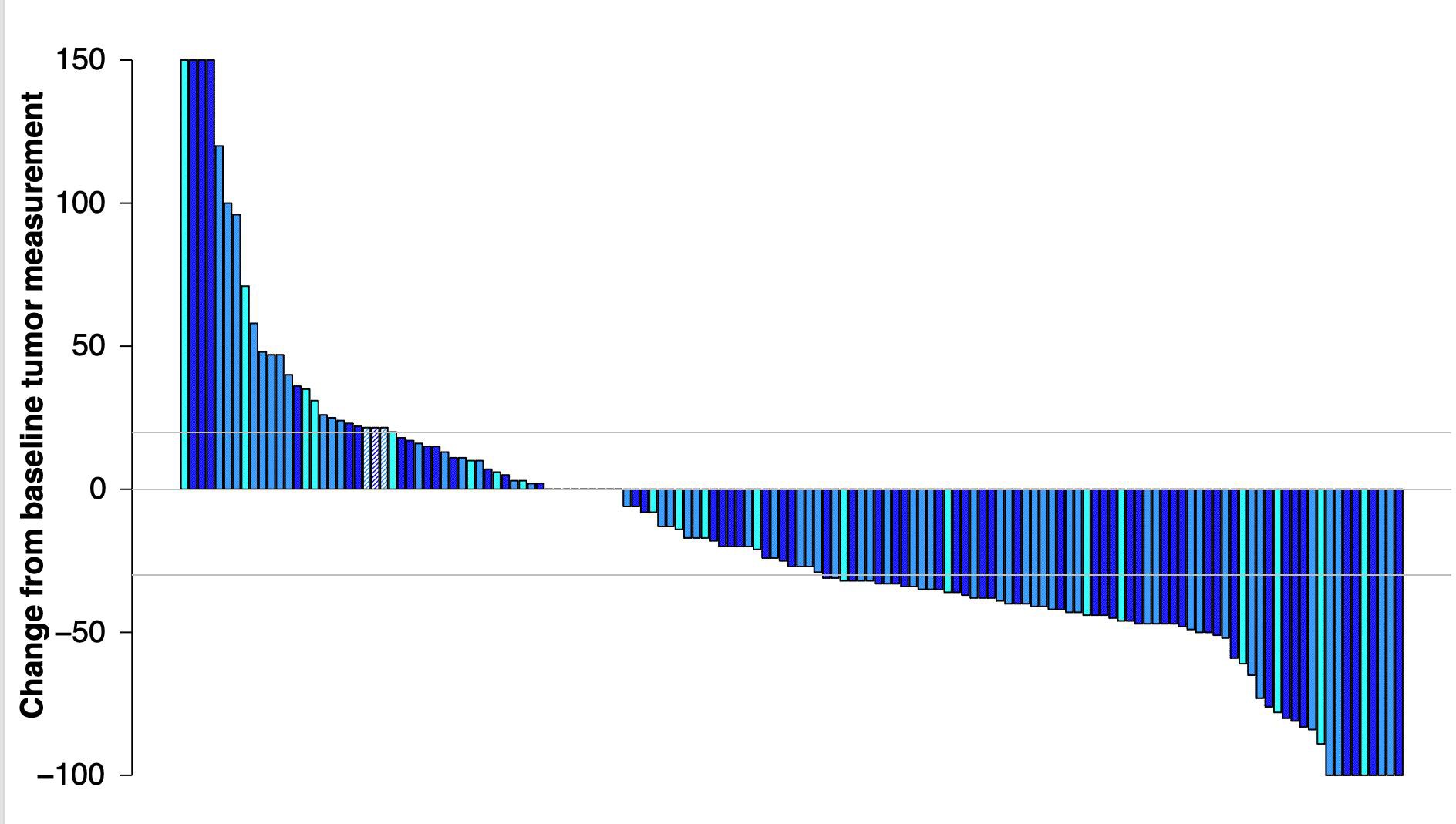 Stage IIIB Stage IIIC Stage IIID/IV
PR
CR
Cross hatches denote participants with clinical disease progression without follow-up scan

42 participants had increase in target lesions; 30 still received surgery

One study participant achieved a CR and refused surgery
Description of Events
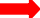 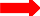 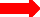 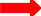 Denotes protocol-defined tumor related events
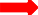 Timing ofEvents
Surgery Post-surgery
Pembrolizumab Follow-up
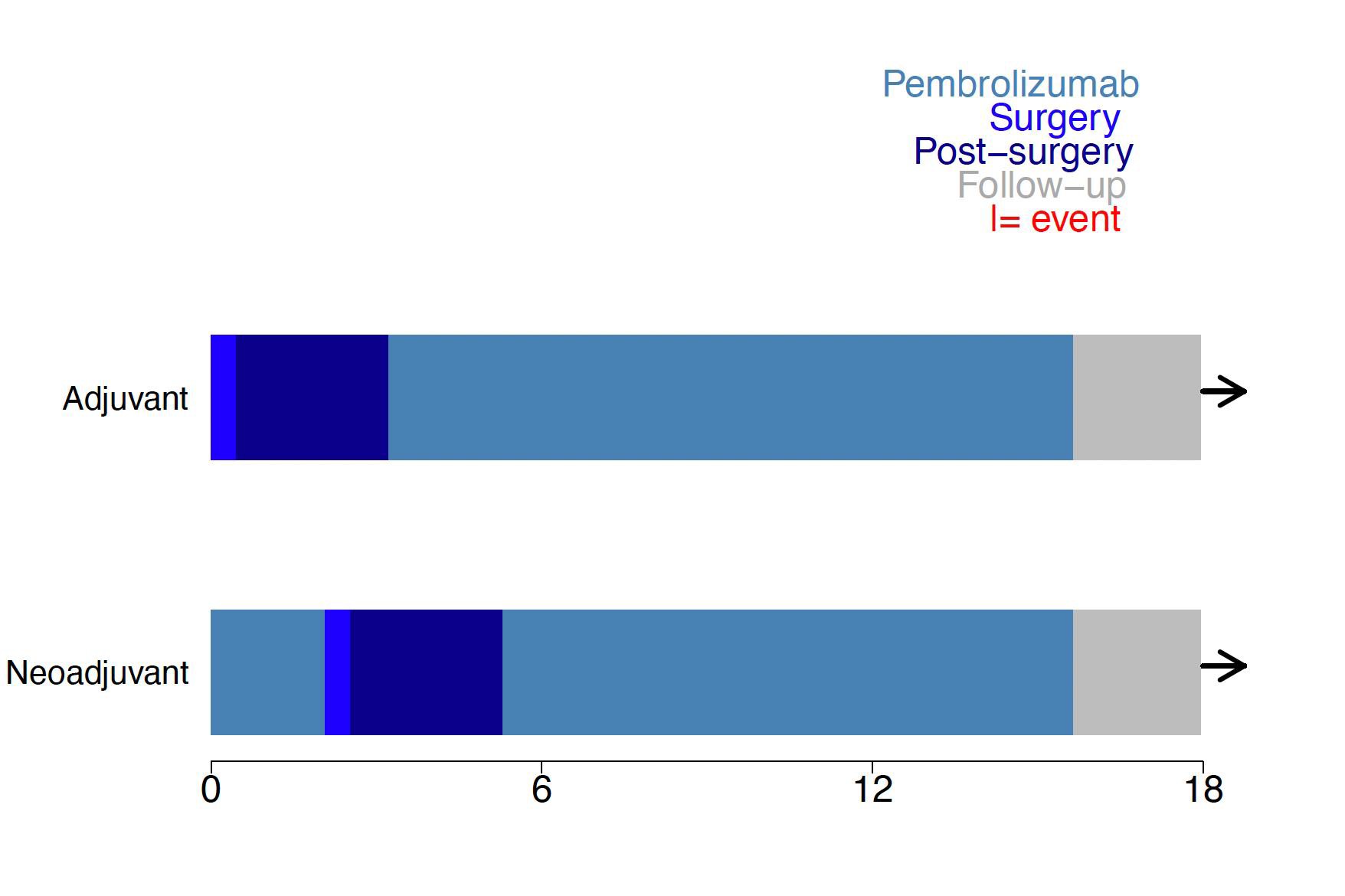 (n = 159)
(n = 154)
months from randomization
Timing ofEvents
Surgery
Post-surgery Pembrolizumab Follow-up
I = event
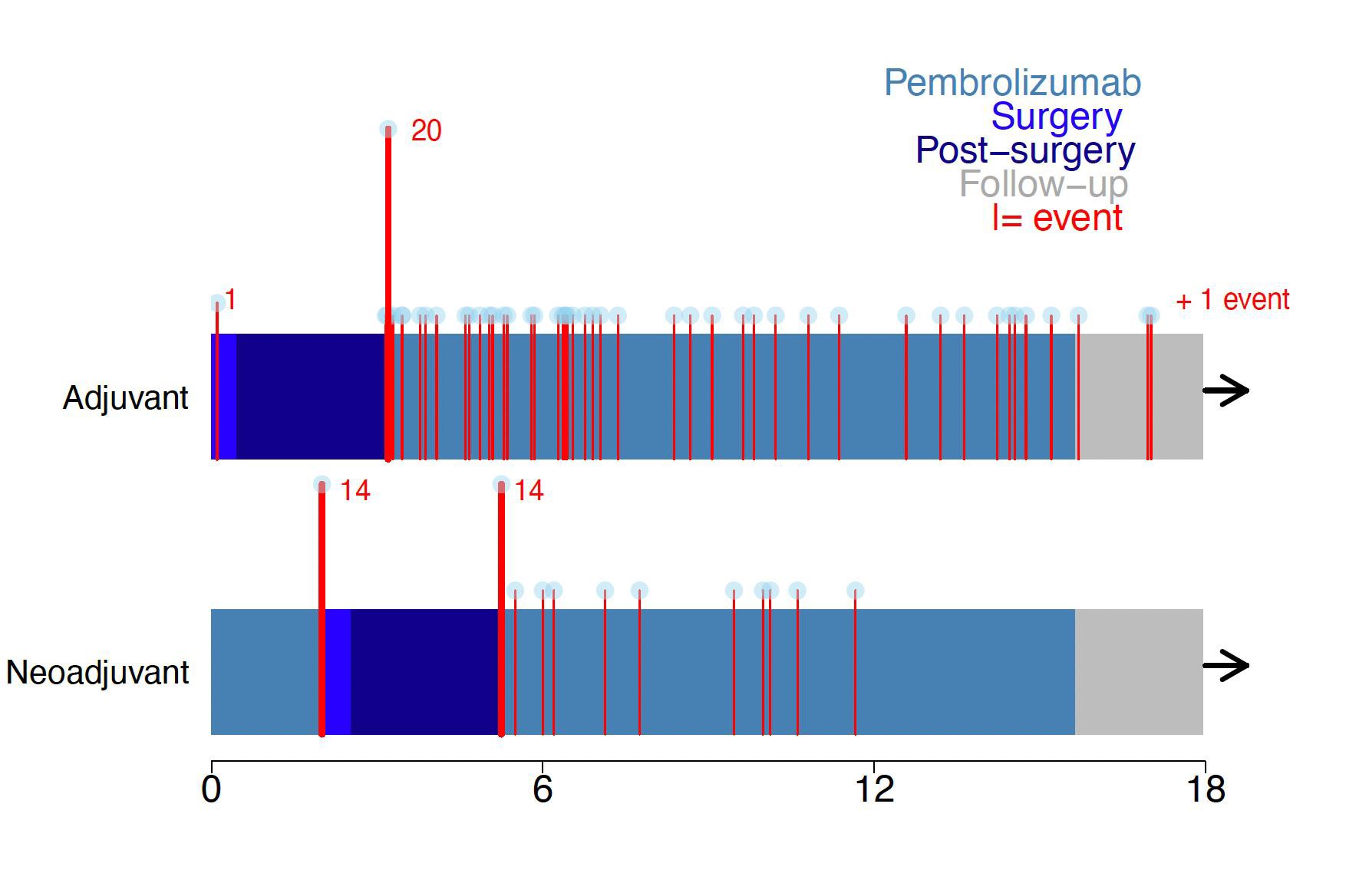 67
events
(n = 159)
38
events
(n = 154)
radiographic assessment (scans)
months from randomization
Treatment-Related Adverse Events
Grade 3/4 rates similar in both study arms
Neoadjuvant period: <2% or less of all study participants in that arm; most common ALT increased (n=3)
Surgery period: most common event was infection (n=3 neoadjuvant arm; n=2 adjuvant arm)
Adjuvant period: most common event was maculopapular rash (n=1 neoadjuvant arm; n=4 adjuvant arm)

Rates of grade 3/4 treatment-related adverse events were similar in both arms
Neoadjuvant pembrolizumab did not increase adverse events in the peri-operative period
Summary
Event-free survival was significantly longer in the neoadjuvant arm than in the adjuvant arm (HR 0.58, 0.39 to 0.87; p=0.004)
2-year event-free survival was 72% in the neoadjuvant arm versus 49% in the adjuvant arm
Events occurring before adjuvant therapy occurred similarly on both arms:
8% of participants in the neoadjuvant arm experienced disease progression that precluded surgery; 6.5% experienced residual disease or developed metastasis prior to the start of adjuvant therapy
11% of participants in the adjuvant arm experienced residual disease or developed metastasis prior to the start of adjuvant therapy
Tumor-related events (disease progression / recurrence) occurred in 20% (n=31) of participants in the neoadjuvant arm versus 40% (n=61) in the adjuvant arm
Events occurring after initiation of adjuvant therapy occurred more frequently in the adjuvant arm
No new safety signals were identified
Conclusion
Compared to the same treatment given entirely in the
adjuvant setting, neoadjuvant pembrolizumab followed
by adjuvant pembrolizumab improves event-free survival
in resectable melanoma
S1801 Accruing Institutions